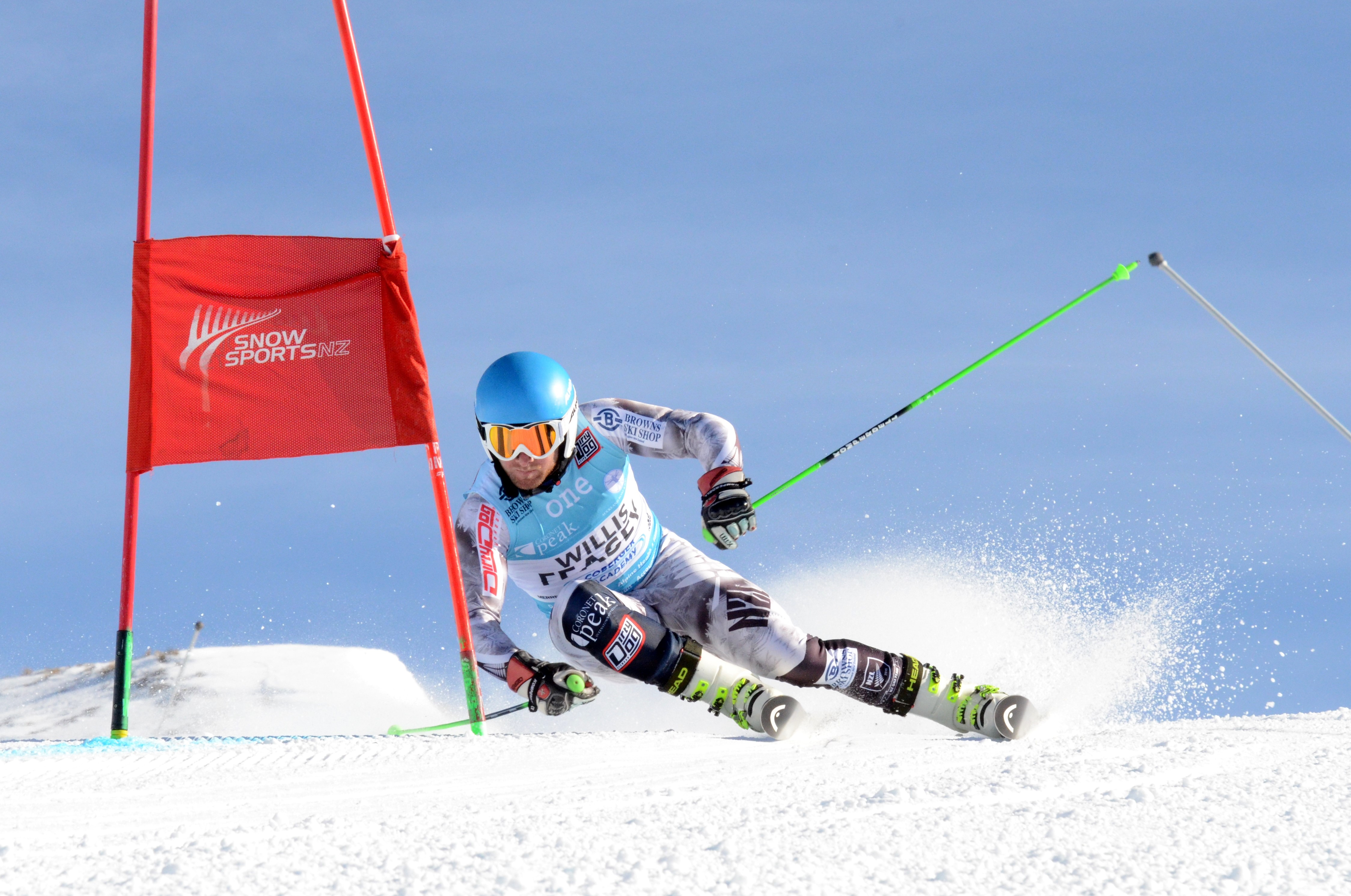 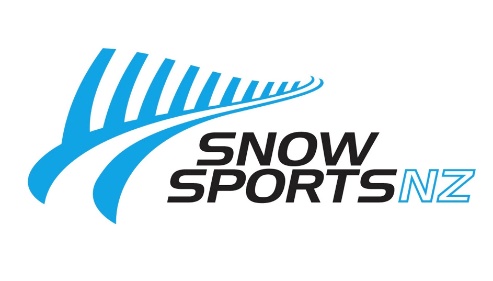 Health and Safety Update 2016
[Speaker Notes: Our Vision : New Zealand’s most inspirational, innovative, exciting and fun sport

Our Mission : To lead and support the growth and success of competitive snow sports in New Zealand]
Health and safety at work act (2015)
Came into force on 4th April 2016

Aim is to decrease preventable deaths (1) & work-related illnesses (15)

Primarily aimed at death industries (construction, farming, forestry, fishing and mining) 
		BUT 
Applies to all industries and workplaces defined as a PCBU (person conducting a business or undertaking)

Liability resides with Directors and Officers (e.g. CEO)  deliberate attempt to change H&S culture
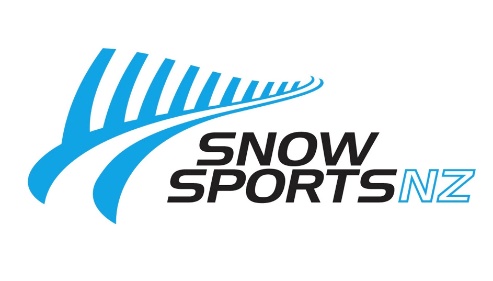 [Speaker Notes: Small organisation trying to do good things – majority of income is tagged toward events, equipment or programmes (outcomes)

Snow sports in NZL reliant on commercial operators (ski areas)]
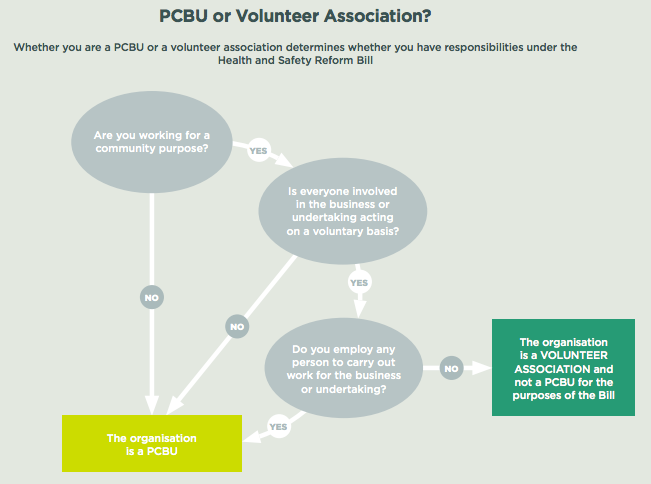 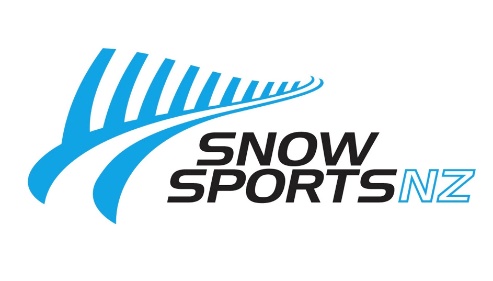 [Speaker Notes: But wait there’s more….]
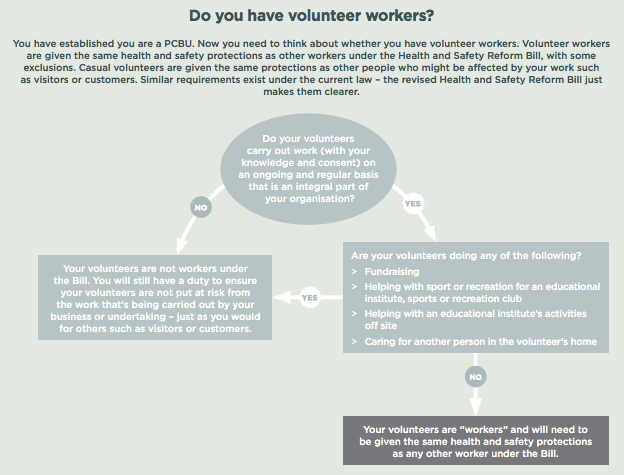 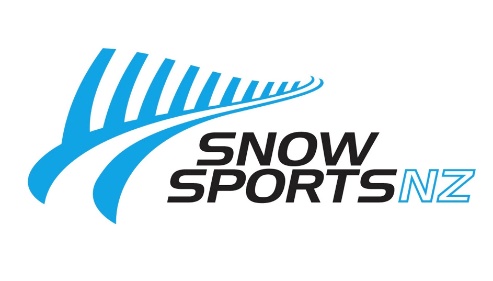 [Speaker Notes: Riglets  Auckland (Snowplanet, Sport Nth Harbour)

FUNdamentals (6000 booklets distributed)

Talent Development and High Performance]
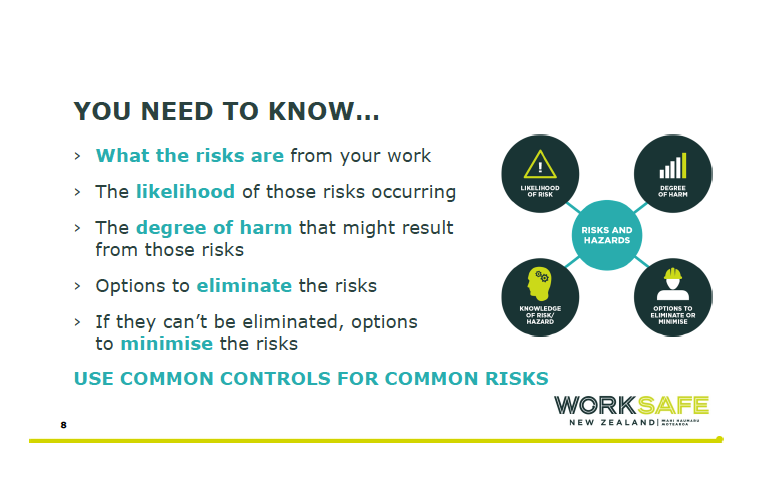 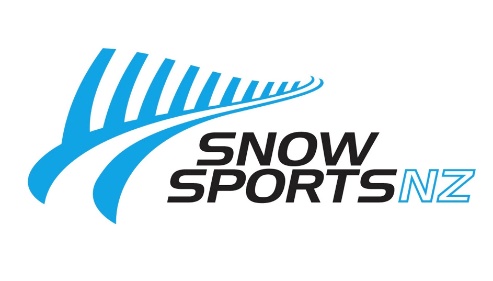 [Speaker Notes: But wait there’s more….]
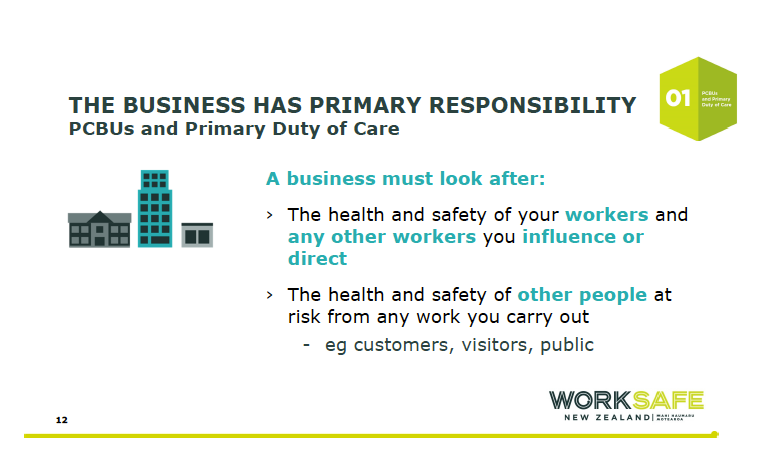 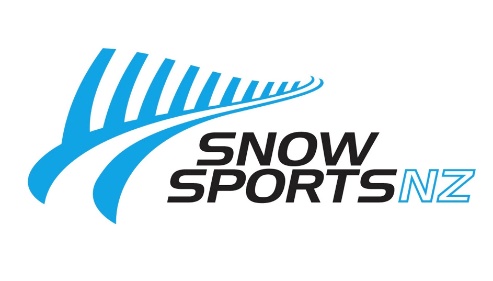 [Speaker Notes: But wait there’s more….]
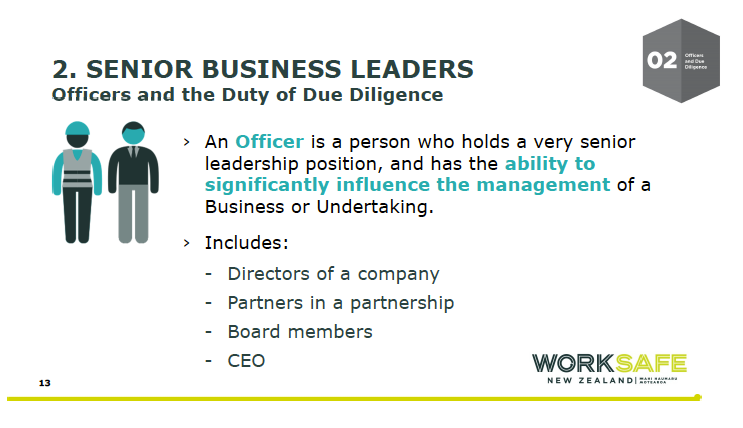 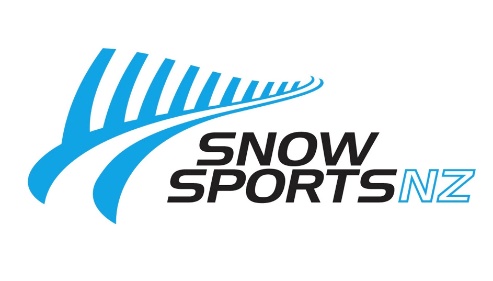 [Speaker Notes: But wait there’s more….]
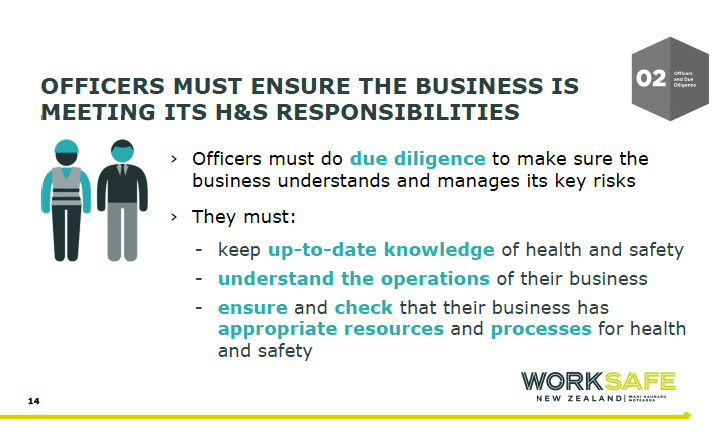 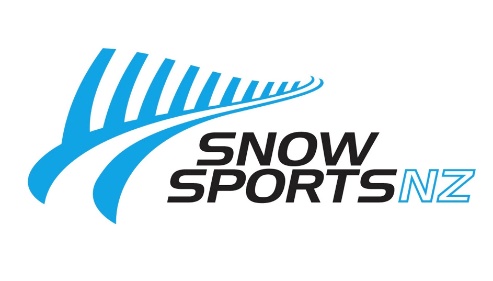 [Speaker Notes: But wait there’s more….]
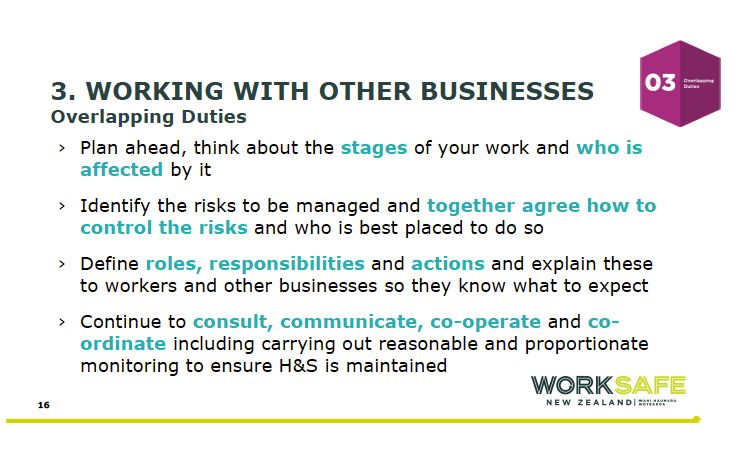 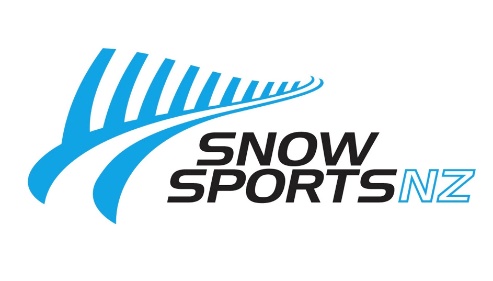 [Speaker Notes: But wait there’s more….]
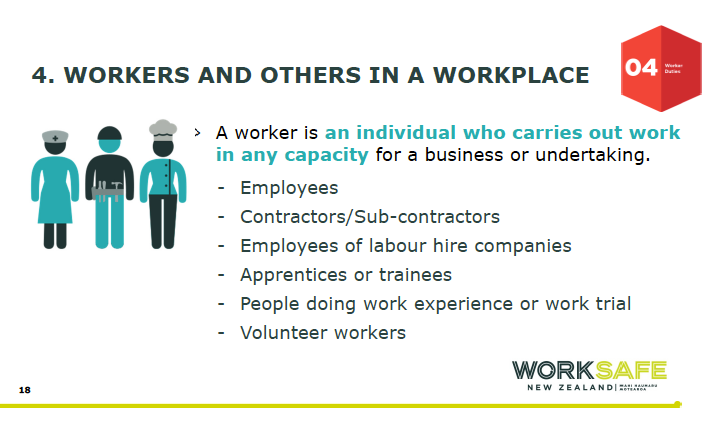 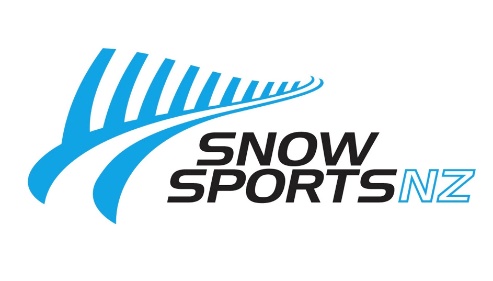 [Speaker Notes: But wait there’s more….]
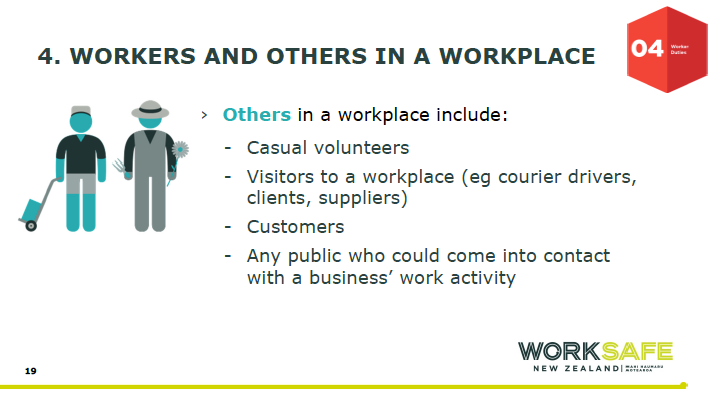 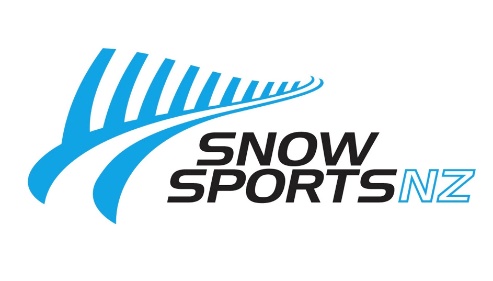 [Speaker Notes: But wait there’s more….]
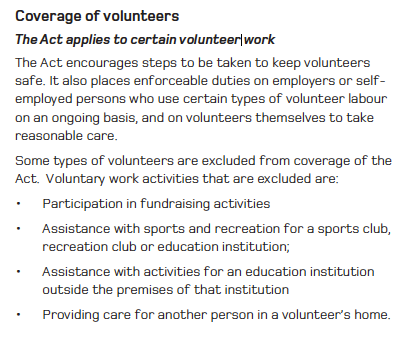 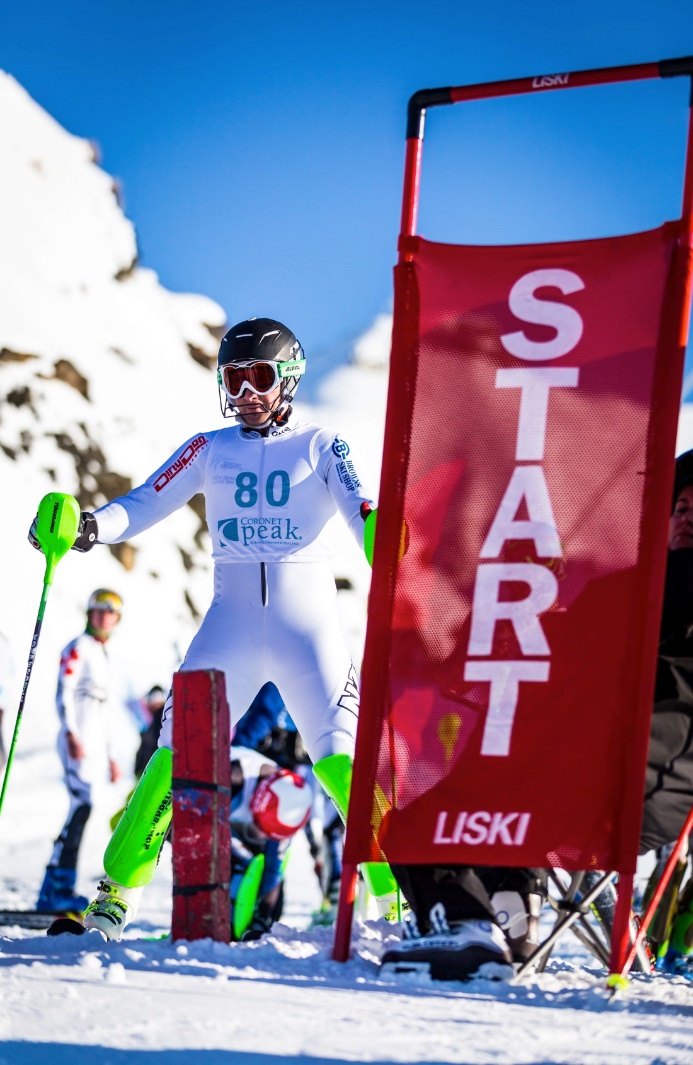 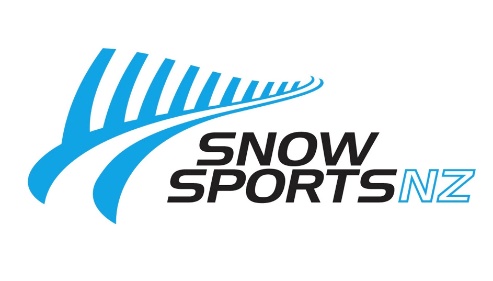 [Speaker Notes: But wait there’s more….]
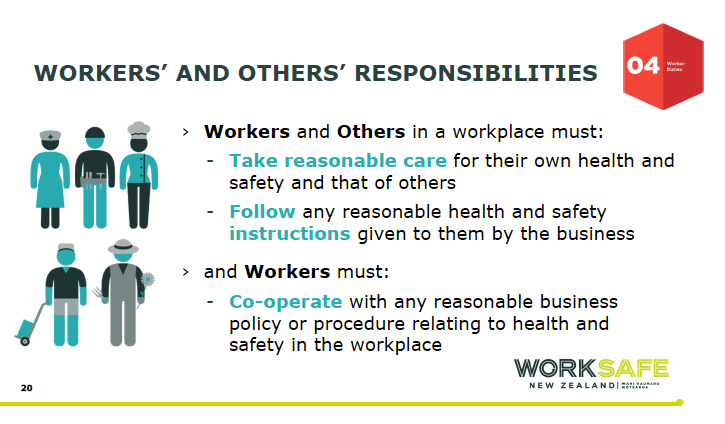 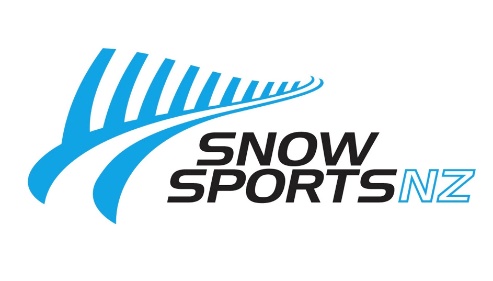 [Speaker Notes: But wait there’s more….]
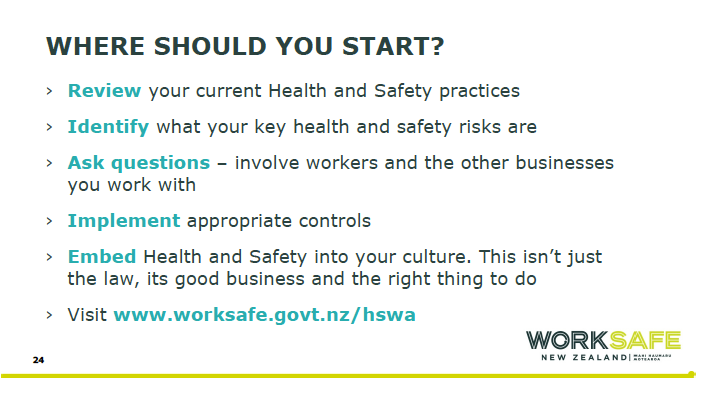 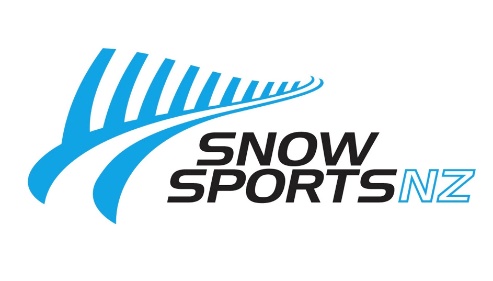 [Speaker Notes: But wait there’s more….]
Places to go for more information
WorkSafe NZ   www.business.govt.nz/worksafe 

Sport NZ   www.sportnz.org.nz 

Institute of Directors  www.iod.org.nz/healthandsafety
[Speaker Notes: But wait there’s more….]
aim is to keep staff and athletes safe
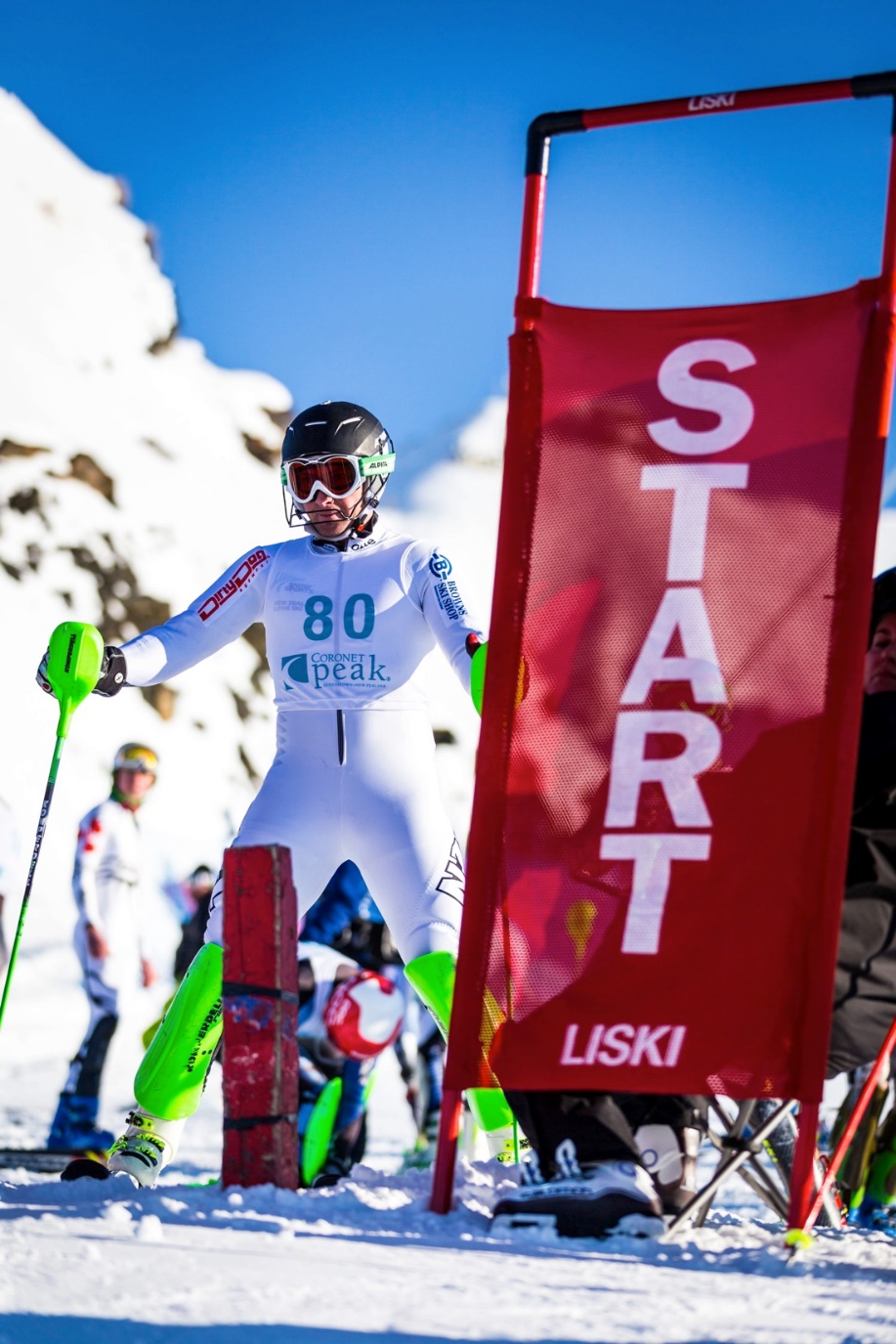 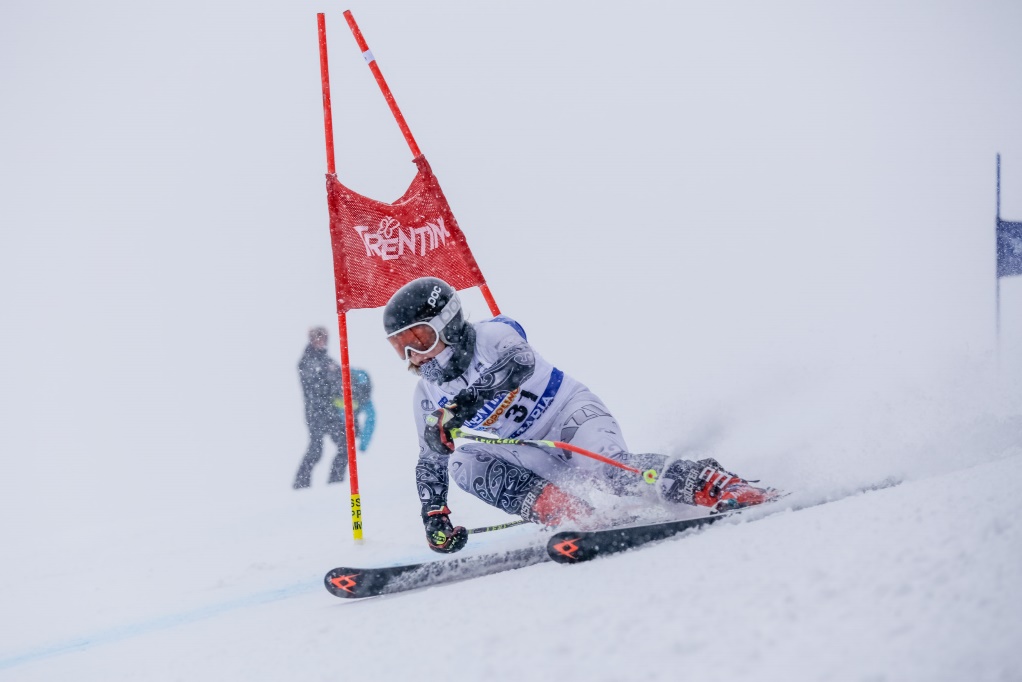 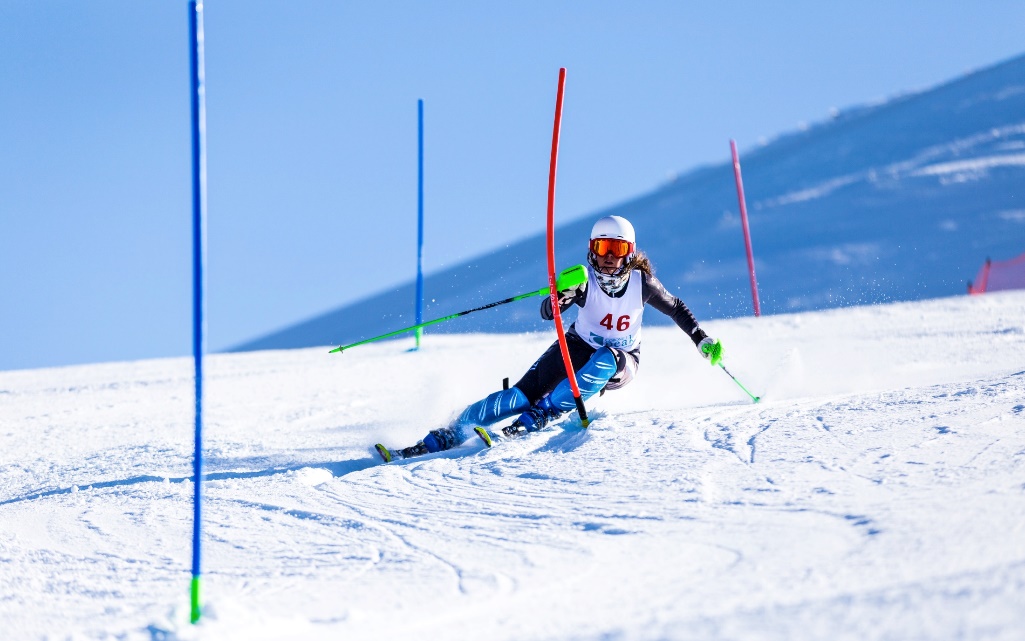 [Speaker Notes: But wait there’s more….]